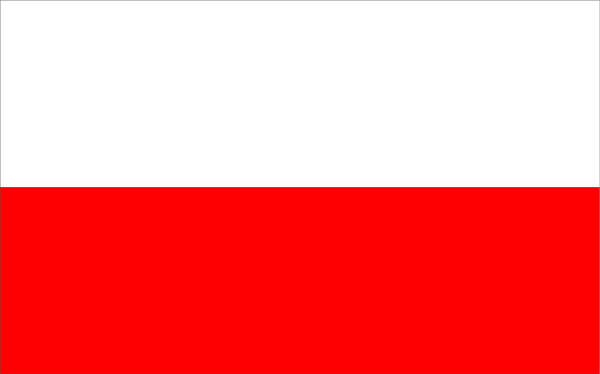 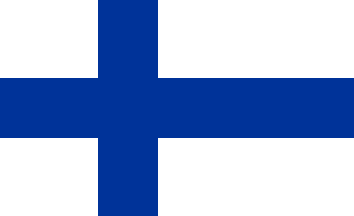 BPAC 2013 - HELSINKI
Capt. Kazimierz Goworowski

UMS Marbalco Co. Ltd.
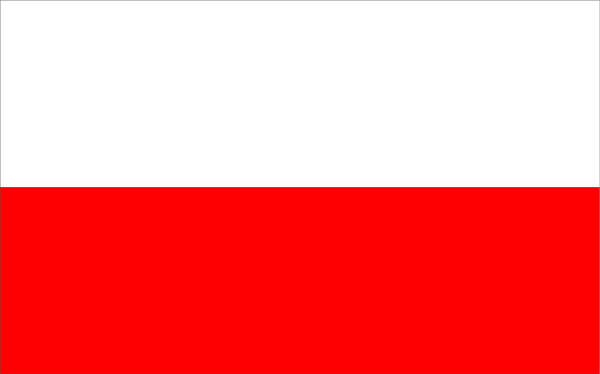 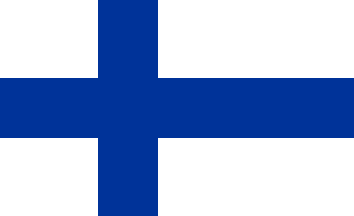 Approaches to Gdynia and Gdańsk
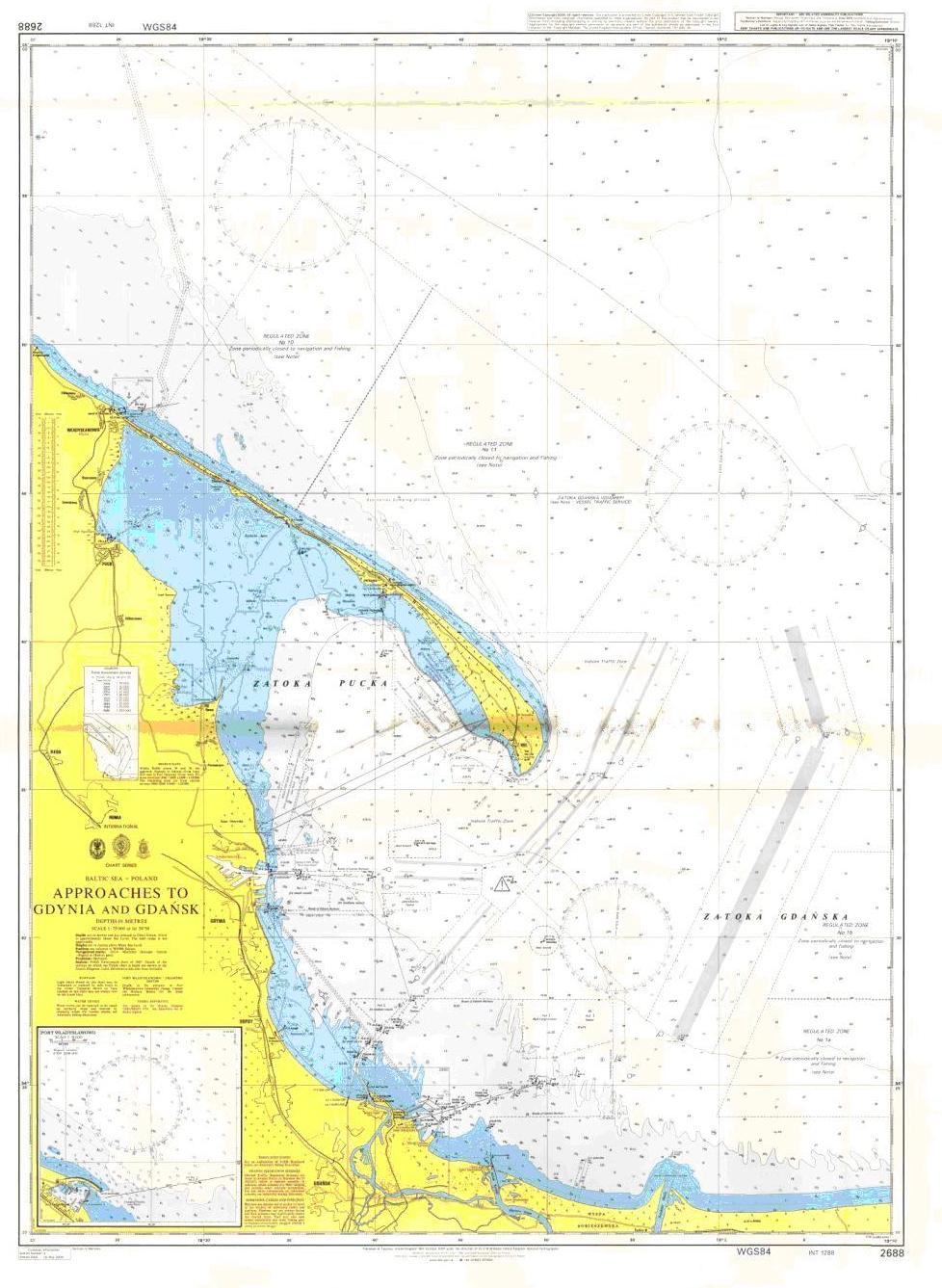 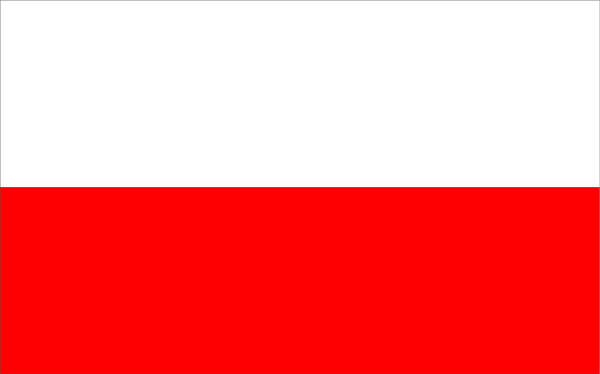 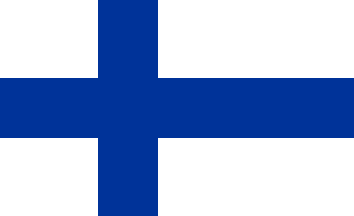 Port of Gdańsk
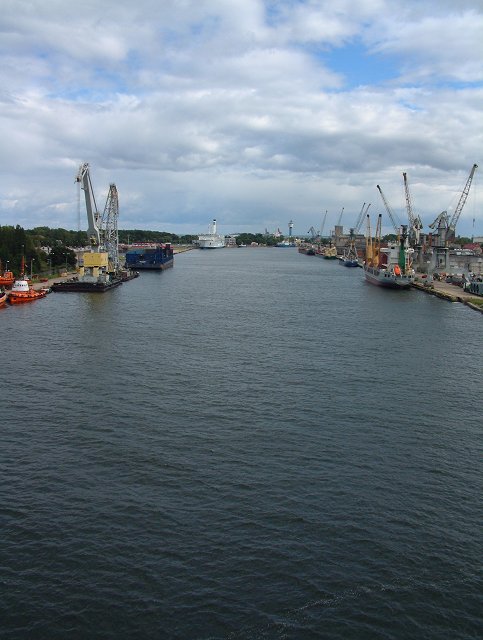 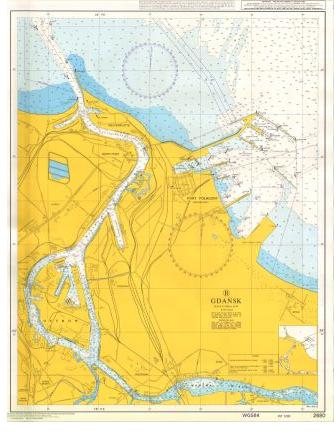 Gdańsk Inner Port                             Gdańsk „North Port”

Max vessel's  length: 225 m     Max vessel's  length: 
Max draught: 10,2 m                  containers – 400 m, tankers – 350 m
                                                          Max draught: 
                                                          containers – 14,2 m, tankers - 15,0 m
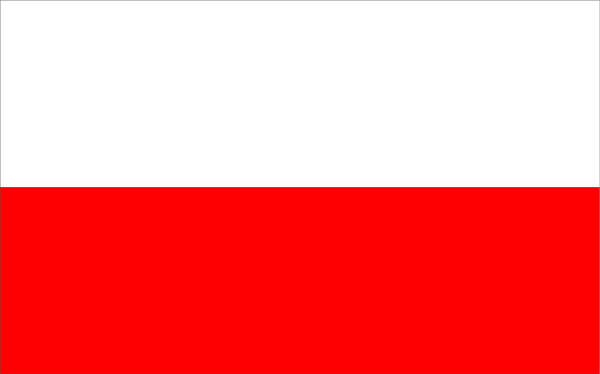 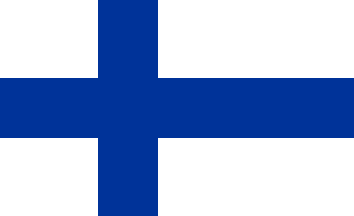 Deepwater Container Terminal at Gdańsk North Port – Baltic Hub.
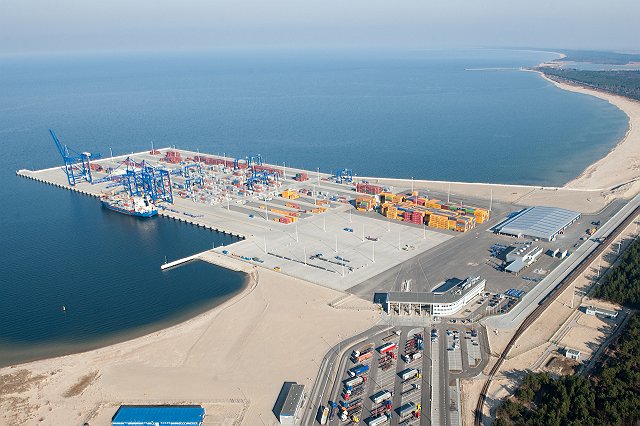 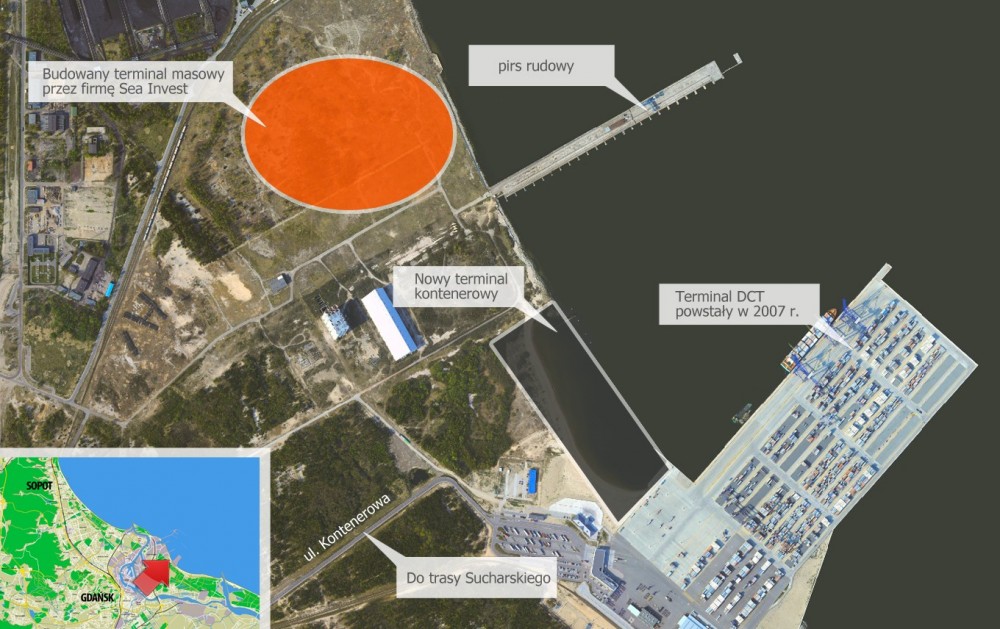 This year building of new terminal DCT 2 will be commenced.
Expected to be ready at end of 2015.

At the end of August 2013 expecting arrival of the biggest
Tripple-E Container Vessel –  m/v MAERSK McKINNEY MOLLER,
LOA: 400 m  ; GT: 174,500; TEU: 18,000.
So far the biggest vessel which arrived to DCT was EMMA type:
LOA: 398 m;  GT: 170,794  TEU: 15,550
Berth  length:
Max draught:
Cont. Handling rate:
650 m
14,2 m

30 moves/hr.
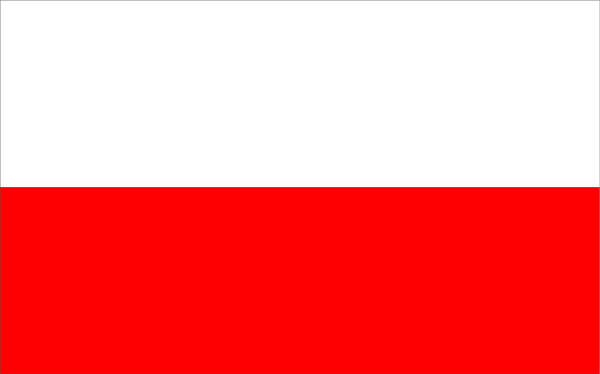 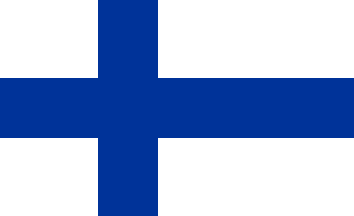 North Port Gdańsk 
New Bulk Terminal
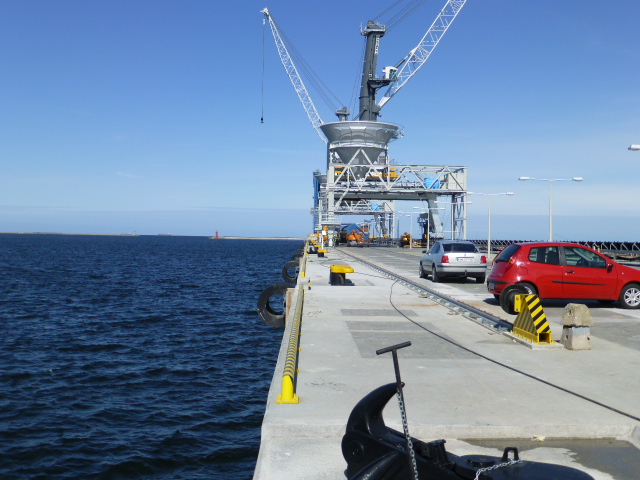 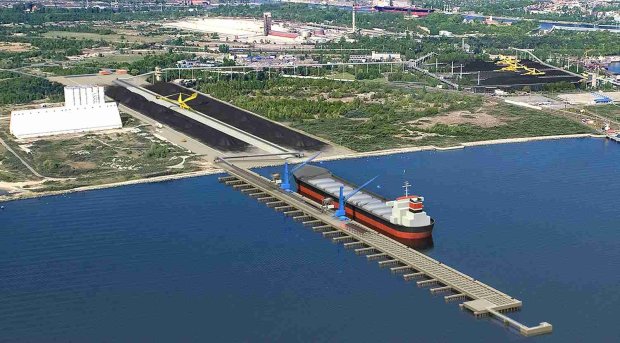 New bulk terminal is almost completed in the Gdańsk North Port. 
Deep water berth will accept vessels up to 15,5 m draft.
Completion and first vessel call expected in Autumn 2013.
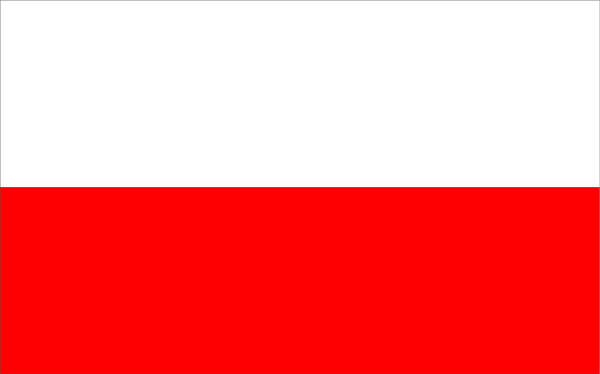 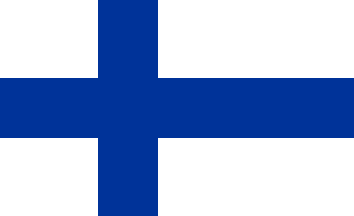 Port of Gdynia
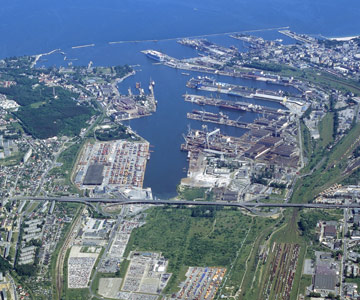 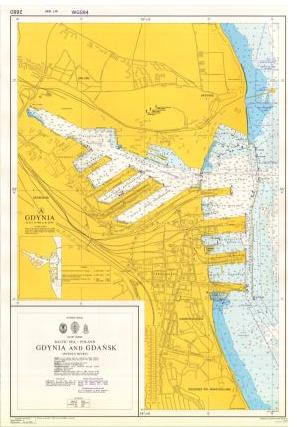 300 m
13,0 m
Max vessel's  length:
Max draught:
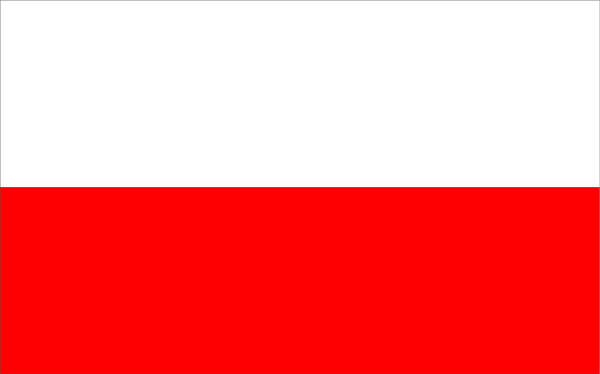 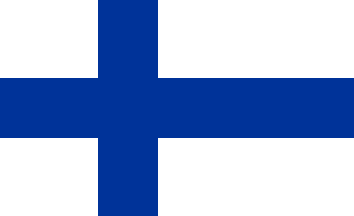 Approaches to Świnoujście and Szczecin
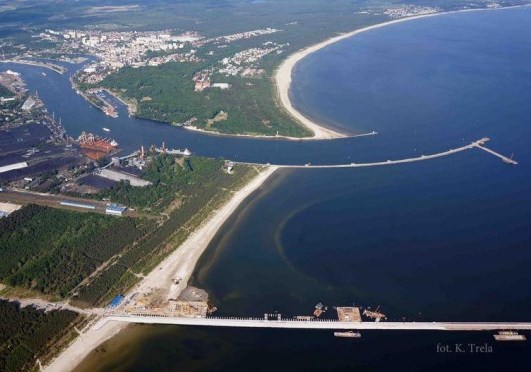 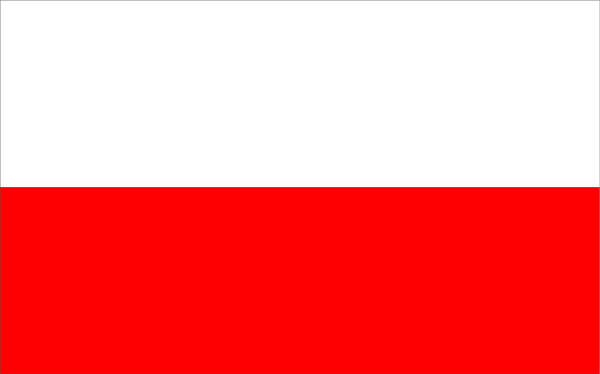 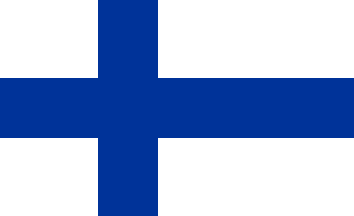 Port of Świnoujście
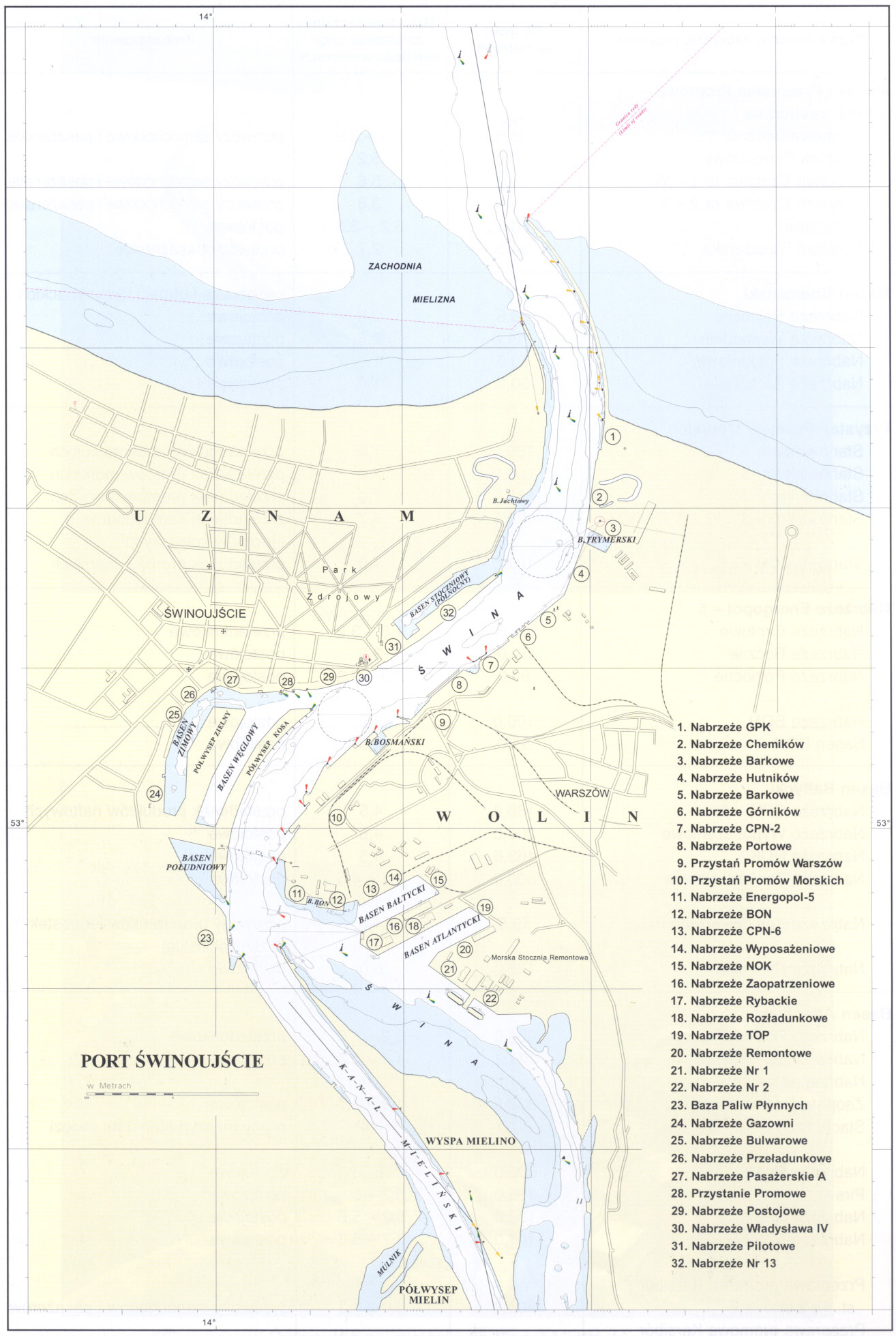 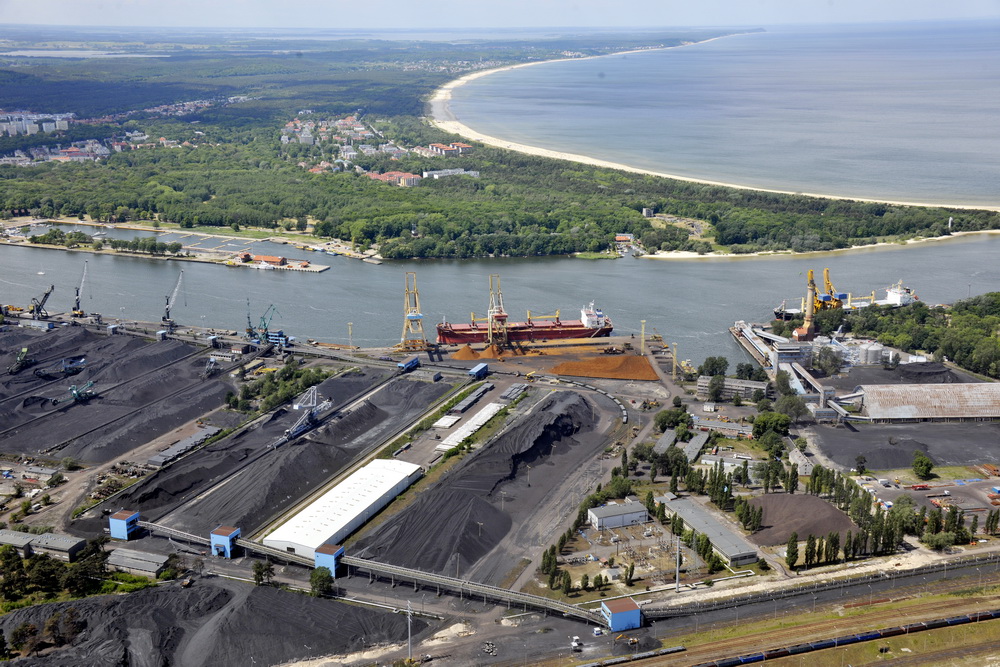 Max vessel's  length:
Max draught:
270 m
13,2 m
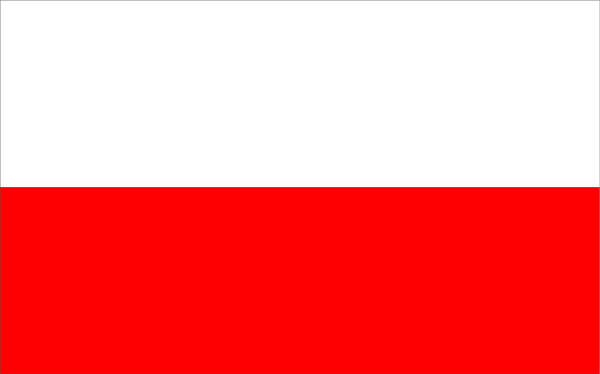 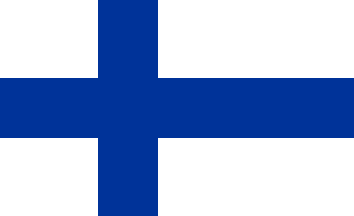 New LNG Terminal under construction at Świnoujście
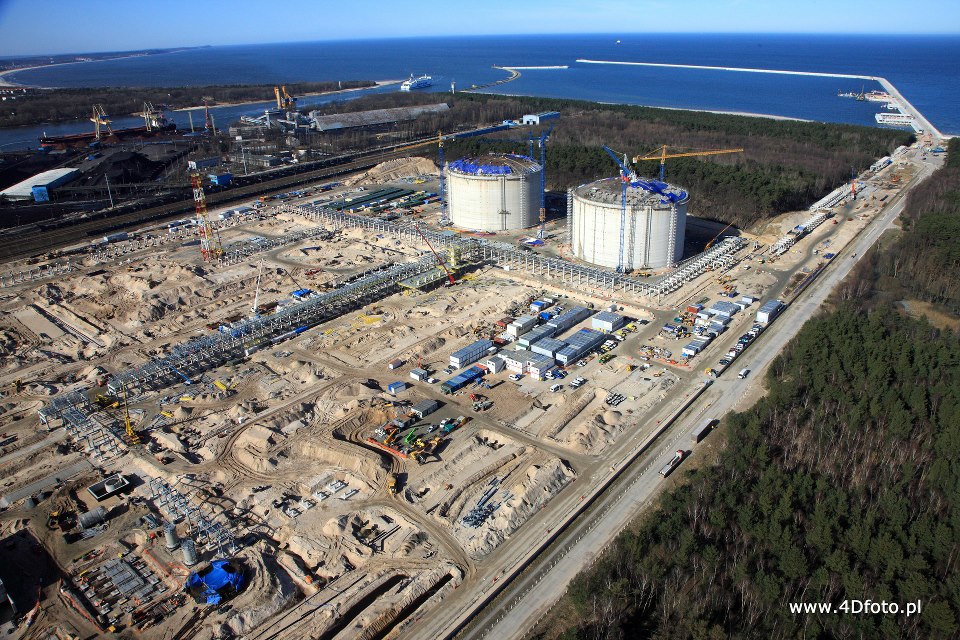 Max vessel's  length:
Max draught:
Fairway depth:
On 17 May 2013 the main breakwater has been completed.
Works have advanced lately and the Terminal should be operational in middle of 2014.
315 m
12,5 m
14,5 m
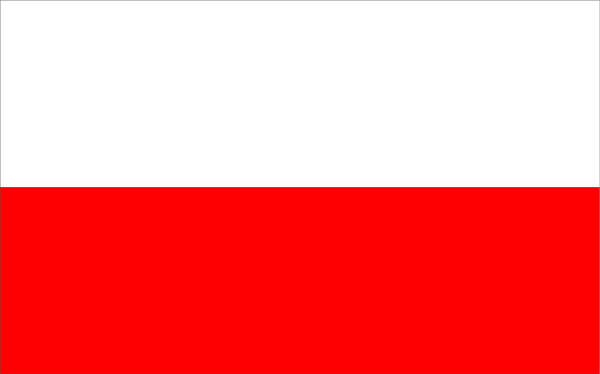 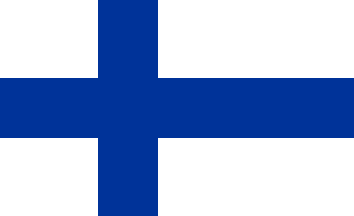 Port of Szczecin
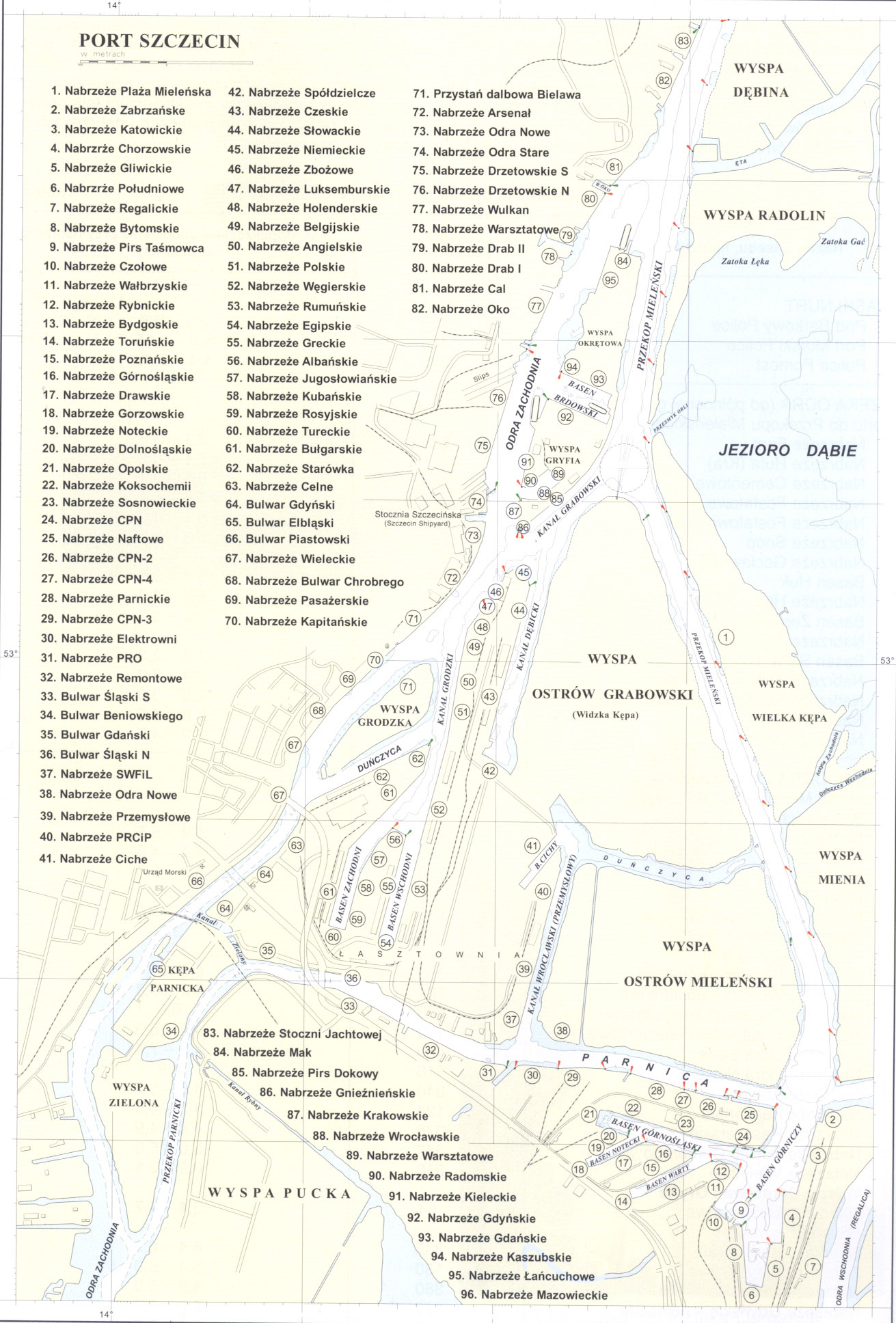 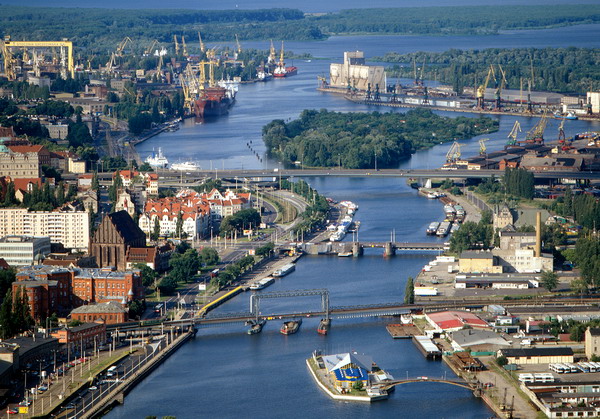 Max vessel's  length:
Max draught:
215 m
9,15 m
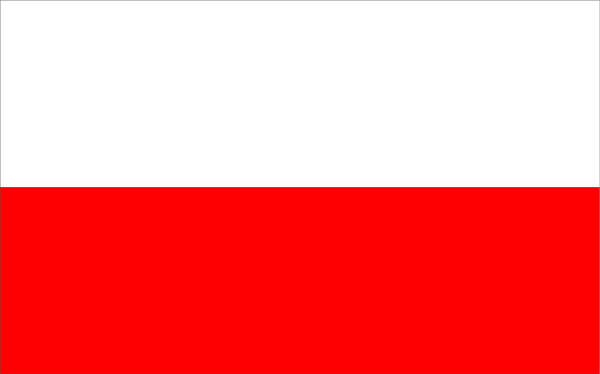 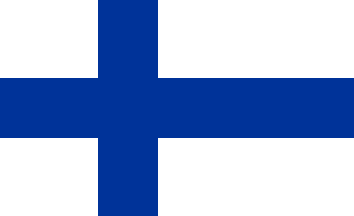 Statistics of vessels Arrivals and departures to Polish Ports in Year 2012 comparing to 2011
Statistics in All Pilots Stations in Year 2012 comparing to 2011
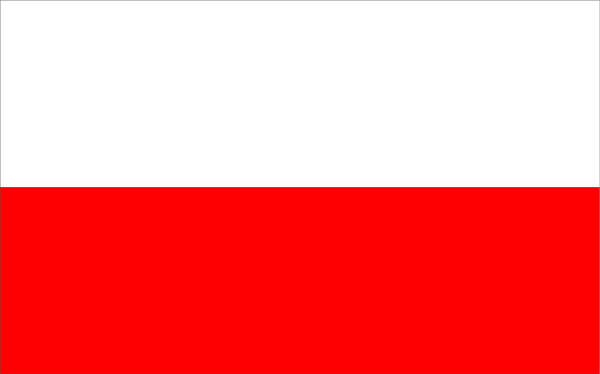 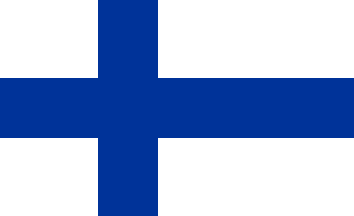 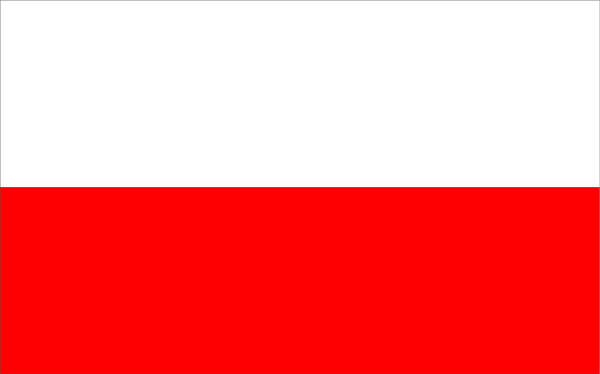 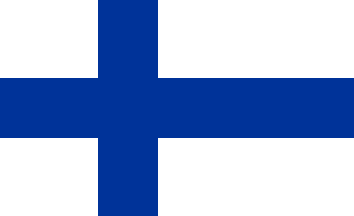 „ PILOT EXEMPTION CERTIFICATES „Issued in Year 2012
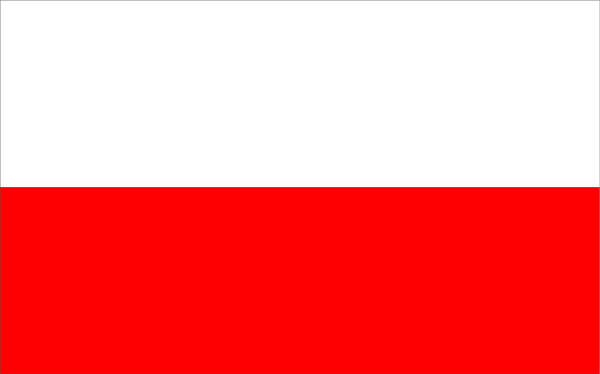 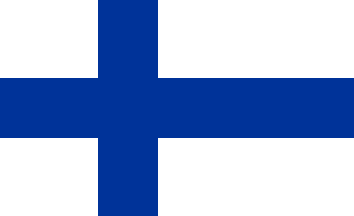 POLISH DEEP SEA PILOTS IN SERVICE
Pilot                                                                                 Licence No.
Capt. Kazimierz Goworowski                                      GUM-201-077231-3648/2012
Capt. Włodzimierz Juszkiewicz                                   GUM-201-000928-5944/2012
Capt. Mirosław Drozd                                                   GUM-201-004002-4323/2011
Capt. Feliks Kopij                                                           GUM-201-019360-2933/2011

Capt. Marek Bielecki                                                     GUM-201-008529-3259/2010
Capt. Waldemar Frankiewicz                                       GUM-201-073652-2189/2011
New pilots

On  1 April 2009  2 captains  passed deep sea pilot's exam
at Gdynia Maritime  Authority :

Capt. Jarosław Grzech
Capt. Grzegorz Puzio
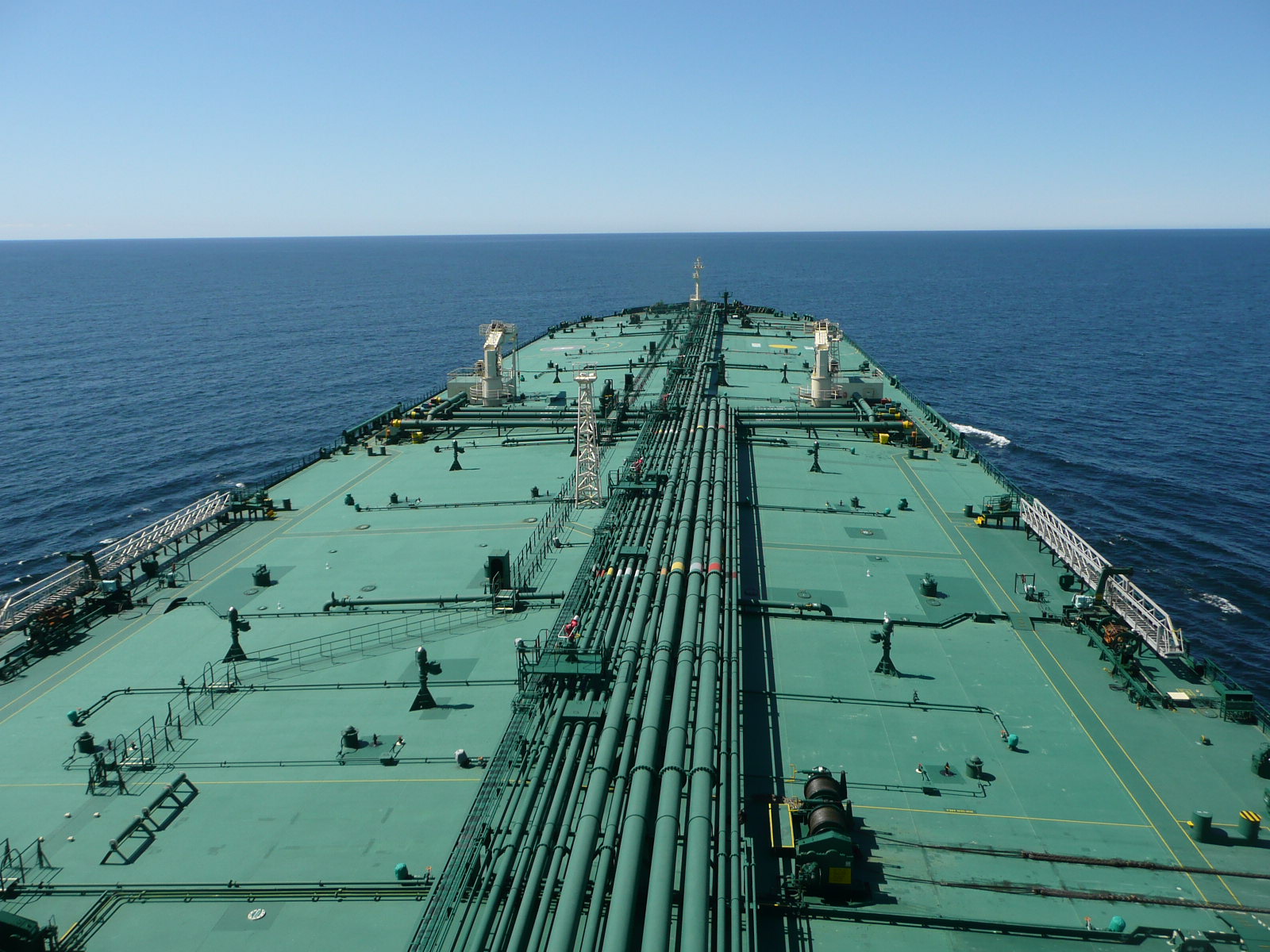 Thank you for your attention.
See you next year.